Genetic Algorithms
Start with random population of states
Representation serialized (ie. strings of characters or bits)
States are ranked with “fitness function”
Produce new generation	
Select random pair(s) using probability: 
probability ~ fitness
Randomly choose “crossover point”
Offspring mix halves
Randomly mutate bits
Crossover           Mutation
174629844710
174611094281
164611094281


776511094281
776529844710
776029844210
1
Genetic Algorithm
Given: population P and fitness-function f
repeat
newP  empty set
for i = 1 to size(P)
x  RandomSelection(P,f)
y  RandomSelection(P,f)
child  Reproduce(x,y)
if (small random probability) then child  Mutate(child)
add child to newP
P  newP
until some individual is fit enough or enough time has elapsed
return the best individual in P according to f
2
Using Genetic Algorithms
2 important aspects to using them
1. How to encode your real-life problem
2. Choice of fitness function
Research Example
I have N variables V1, V2, ... VN
I want to produce a single number from them that best satisfies my fitness function F
I tried linear combinations, but that didn’t work
A guy named Stan (Matwin) I met at a workshop in Italy told me to try Genetic Programming
3
Genetic Programming
Like genetic algorithm, but instead of finding the best character string, we want to find the best arithmetic expression tree 
The leaves will be the variables and the non-terminals will be arithmetic operators
It uses the same ideas of crossover and mutation to produce the arithmetic expression tree that maximizes the fitness function.
4
Example: Classification and Quantification of Facial Abnormalities
Input is 3D meshes of faces
Disease is 22q11.2 Deletion Syndrome.
Multiple different facial abnormalities
We’d like to assign severity scores to the different abnormalities, so need a single number to represent our analysis of a portion of the face.
5
22q11.2 Deletion Syndrome (22q11.2DS)
Caused by genetic deletion
Cardiac anomalies, learning disabilities
Multiple subtle physical manifestations
Assessment is subjective
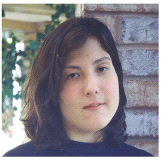 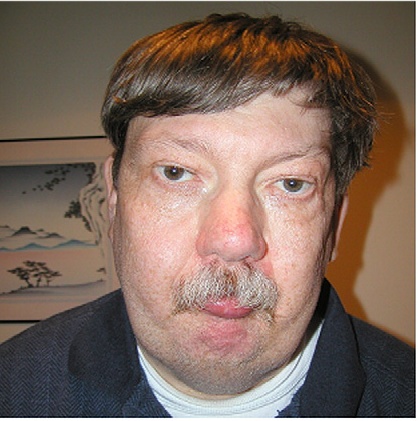 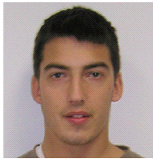 6
[Speaker Notes: My work is motivated by the collaborations in two research studies with the people at Seattle Children’s. 
The first is a study of children with 22q11.2 deletion syndrome.
22q11.2DS is a genetic disease
Early detection is desirable as people with 22q are tend to have cardiac anomalies and some spectrum of learning disabilities
The condition is associated with multiple subtle physical manifestations such as, bulbous nasal tip, heavy brow line, hooded eyes
Experts have difficulties in diagnosing and quantifying the condition]
Data Collection
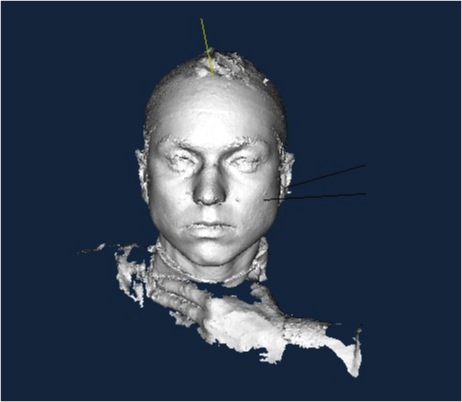 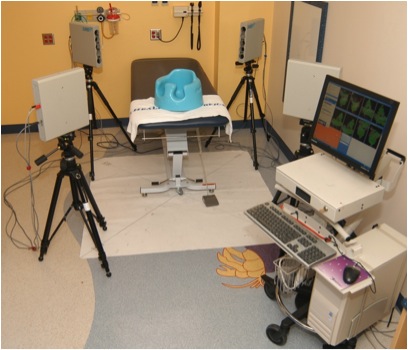 3dMD multi-camera stereo system      Reconstructed 3D mesh
Learning  3D Shape Quantification
Analyze 22q11.2DS and 9 associated facial features
Goal: quantify different shape variations in different facial abnormalities
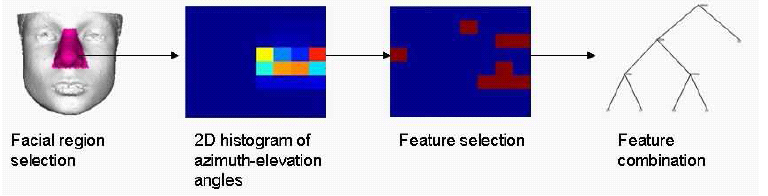 8
[Speaker Notes: For this part, we will focus the analysis on 22q11,2DS and its associated facial features
The goal of the work for this part is to quantify or produce a numeric representation of the different shape variation that manifests in the different facial abnormalities in individuals with 22q11.2DS
This figures shows the overview of the learning quantification framework
The framework begins with the selection of the facial region that is most pertinent to a given facial abnormality. Features in the form of a 2D histogram of azimuth elevation angles of surface normals are extracted from the selected facial region. The framework continues by selecting features from the selected facial region using Adaboost. Genetic programming is then used to combine the selected features and produce the quantification of a given facial abnormality]
Azimuth and Elevation Angles
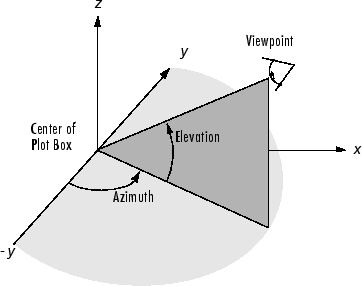 9
Learning 3D Shape Quantification -2D Histogram Azimuth Elevation
Using azimuth and elevation angles of surface normal vectors of points in selected region
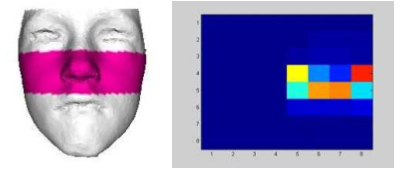 elevation
azimuth
10
[Speaker Notes: Once the facial region pertinent to a given facial abnormality has been selected, features are extracted from the selected region
The various 3D facial shape variations in the selected region are represented using a 2D histogram of azimuth elevation angles of surface normal vectors of the 3D points in the selected region, which is our second signature that we previously saw
We can always treat the vector of histogram bin values as feature vector and directly use those for classification
However, rather than a linear combination of the histogram bins we determine the bins that are most important and most discriminative in classifying the different facial abnormalities. We then use genetic programming to find the best way to combine the discriminative histogram bin values to generate quantification for the different facial abnormalities]
Learning 3D Shape Quantification -Feature Selection
Determine most discriminative bins
Use Adaboost learning
Obtain positional information of important region on face
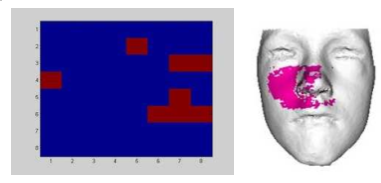 11
[Speaker Notes: To ndetermine the histogram bins that are most discriminative in classifying and quantifying given facial abnormalities, 
Adaboost learning is used to select the bins that optimize the classification performance
This figure shows the selected bin values of the 2D histogram for classiying midface hypoplasia
Positional information about which points in the selected region contribute to the selected bins can be projected back onto the face
Shows correlation between features]
Learning 3D Shape Quantification -Feature Combination
Use Genetic Programming (GP) to evolve mathematical expression

Start with random population
Individuals are evaluated with fitness measure
Best individuals reproduce to form new population
12
[Speaker Notes: We did some preliminary experiments where we combined the selected discriminative bin values using weighted linear methods, however the results were less than satisfactory and highlighted the fact that the best combination is possibly non-linear
Genetic programming methodology is used to combine the values of the selected discriminative histogram bins to produce mathematical expressions that quantify the shape variation of the different facial abnormalities
Instead of thinking it in terms of genes or DNA string, you think of it in terms of programs
Follow theory of evolution by evolving individual computer programs following the survival of fittest approach
Uses genetic operators such as mutation and cross over to generate new individual to form a population
Starting with a random population, every individual in the population is evaluated
Individuals that perform best according to a given fitness measure reproduce with one another to produce a new population
After a number of iterations, the best individual from all the populations is selected as the final solution]
x
y
5
+
*
5*(x+y)
Learning 3D Shape Quantification -Genetic Programming
Individual:
Tree structure
Terminals e.g variables eg. 3, 5, x, y, …
Function set e.g +, -, *, …
Fitness measure e.g sum of square …
13
[Speaker Notes: A quick summary of GP: 
Fundamental elements of an individual are its genes which form a code
Individual program is a tree-like structure where there are two types of genes: functions and terminals
Terminals are the leaves of the tree while functions are the nodes with children
Function’s children provide arguments for the function]
Learning 3D Shape Quantification - Feature Combination
22q11.2DS dataset 
Assessed by craniofacial experts
Groundtruth is union of expert scores

Goal: classify individual according to given facial abnormality
14
[Speaker Notes: Our analysis is focus on the 22q dataset
Experiments were performed on the balanced 22q11.2DS consisting of 86 individuals each of which were assessed by three craniofacial experts who assigned scores to their facial features. 
The groundtruth for each individuals was set to be a binary label 0 and 1 and was computed to be the union of the expert scores]
Learning 3D Shape Quantification -Feature Combination
Individual
Terminal: selected histogram bins
Function set: +,-,*,min,max,sqrt,log,2x,5x,10x
Fitness measure: F1-measure
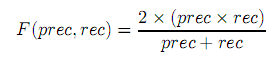 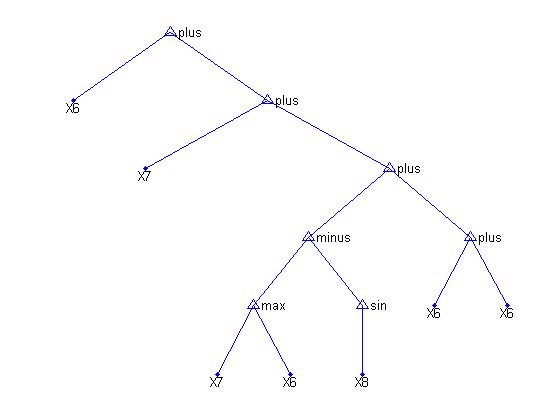 precision = TP/(TP + FP)

recall = TP/all positives
                   TP + FN
15
X6 + X7 + (max(X7,X6)-sin(X8) + (X6+X6))
[Speaker Notes: Fitness function to Measure of performance of an individual using F-measure that gives a good balance between precision and recall
The best individual in the population is the individual with maximum F-measure value
The approach produces the tree structure of the best individual, which can then be translated into a mathematical expression]
Learning 3D Shape Quantification - Experiment 1
Objective: investigate function sets
Combo1 = {+,-,*,min,max}
Combo2 = {+,-,*,min,max,sqrt,log2,log10}
Combo3 = {+,-,*,min,max,
                      2x,5x,10x,20x,50x,100x}
Combo4 = {+,-,*,min,max,sqrt,log2,log10,
                      2x,5x,10x,20x,50x,100x}
16
[Speaker Notes: The objective of the first experimental set is to analyze the classification performance of the GP quantification method using different function sets. 
In this experiment, four different combinations of functions are compared
The last two function sets were chosen to introduce weighting to the mathematical experessions
Each GP function set combination was run a total of 10 times]
Learning 3D Shape Quantification - Experiment 1
Best F-measure out of 10 runs
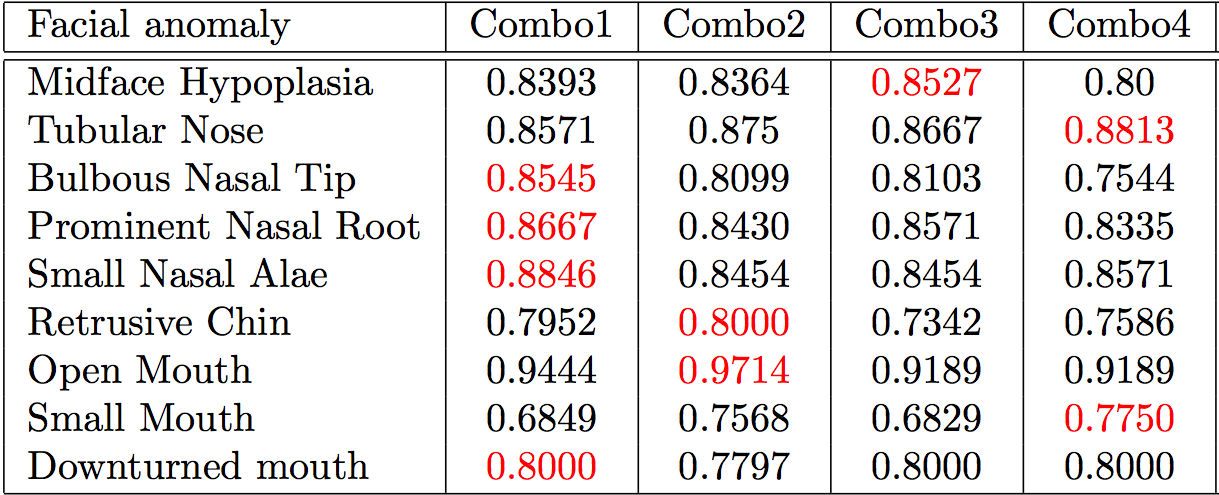 17
[Speaker Notes: This result shows the best F-measure out of the 10 iterations for each of the different GP function set combinations
The best performing GP function set for each of the facial abnormalities is highlighted in bold
Results show that for most of the facial abnormality the simpler function sets, Combo1 and Combo2 that do not include the weighted operations perform better than the weighted GP function set]
Tree structure for quantifying midface hypoplasia
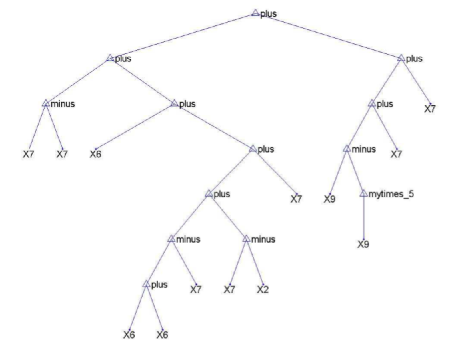 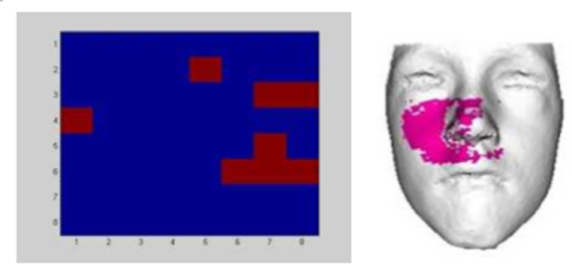 Xi are the selected histogram bins from an azimuth-
elevation histogram of the surface normals of the face.
18
[Speaker Notes: Tree structure of the best performing GP mathematical expression for quantifying midface hypoplasia
The variables are the selected histogram bins]
Learning 3D Shape Quantification - Experiment 2
Objective: compare local facial shape descriptors
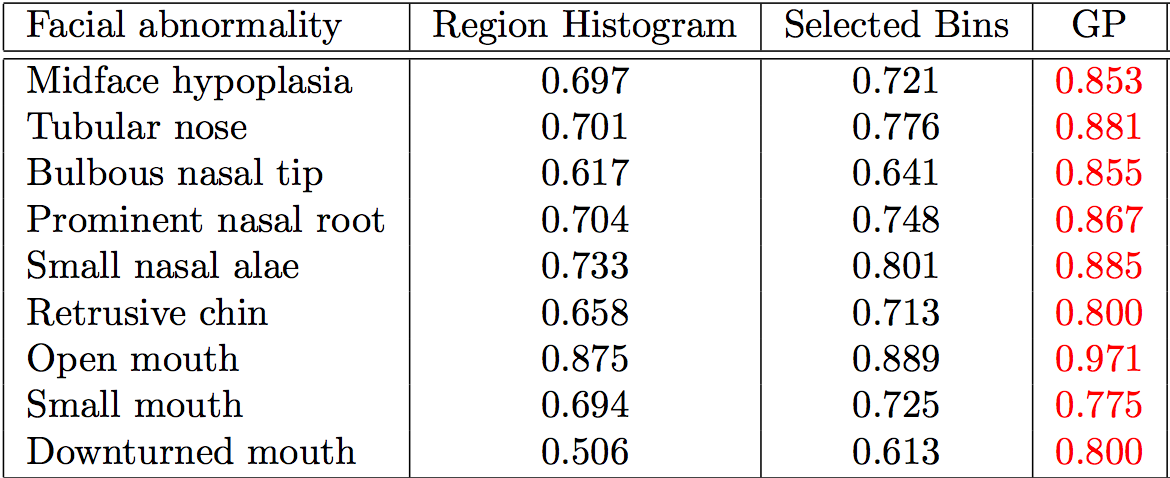 19
[Speaker Notes: The second experiment compares three different facial shape descriptors: (1) 2D histogram of azimuth elevation angles of points in the selected region (2) selected 2D histogram bin values as a feature vector, (3) genetic programming quantification results

Results show that for all facial abnormalities, using the GP approach to quantify and classify the facial abnormalities performs the best
Using the selected 2D histogram bin values performs worse than GP but better than using the full 2D histogram of all points in the selected facial region]
Learning 3D Shape Quantification - Experiment 3
Objective: predict 22q11.2DS
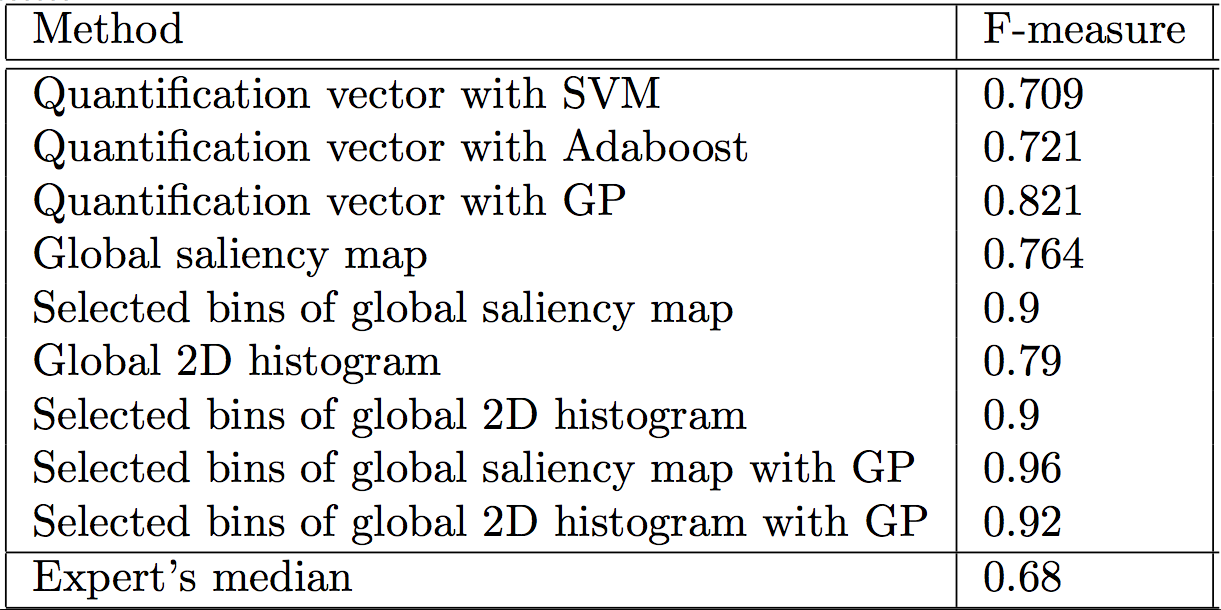 20
[Speaker Notes: This experiment analyzes how the learned GP quantification performed in predicting 22q11.2DS for individuals in the dataset. 
The best performing mathematical expression obtained by the GP approach for each of the nine facial abnormalities are evaluated and the resulting values is concatenated into a feature vector of dimension nine
The resulting feature vector is then used to classify each individual in the dataset]
21
Local Search in Continuous Spaces
Given a continuous state space
	S = {(x1,x2,…,xN) | xi  R}
Given a continuous objective function f(x1,x2,…,xN) 
The gradient of the objective function is a vector f = (f/x1,f/x2,…,f/xN)
The gradient gives the magnitude and direction of the steepest slope at a point.
22
Local Search in Continuous Spaces
To find a maximum, the basic idea is to set f =0
Then updating of the current state becomes
	x  x + f(x)
	where  is a small constant.
Theory behind this is taught in numerical methods classes.
Your book suggests the Newton-Raphson method. Luckily there are packages…..
23
Computer Vision Pose Estimation Example
I have a
3D model
of an object
and an image
of that object.

I want to find
the pose: the
position and
orientation
of the camera.
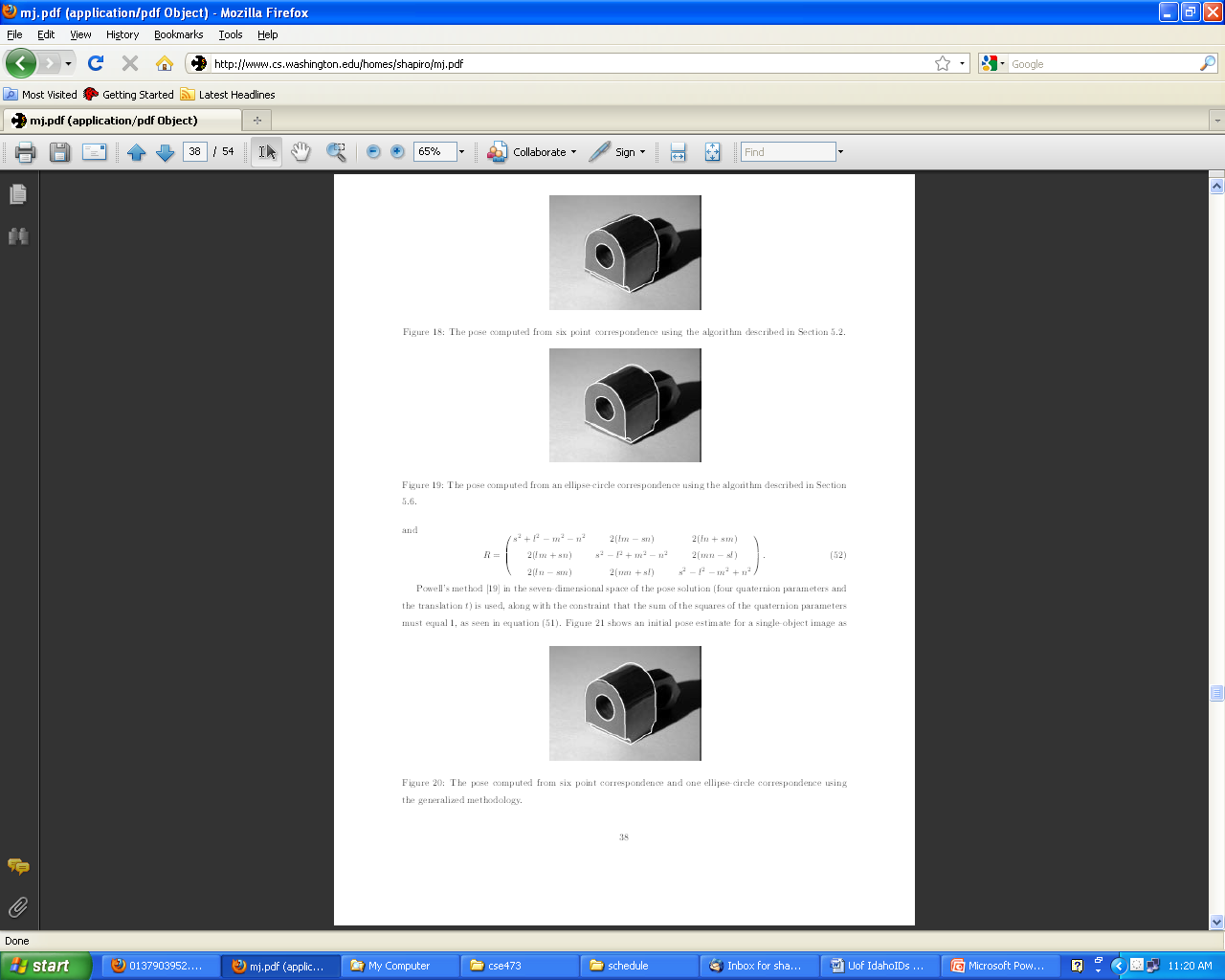 pose from
6 point
correspondences

pose from ellipse-
circle 
correspondence





pose from both
6 points and
ellipse-circle
correspondences
24
Computer Vision Pose Estimation Example
Initial pose from points/ellipses and
final pose after optimization.
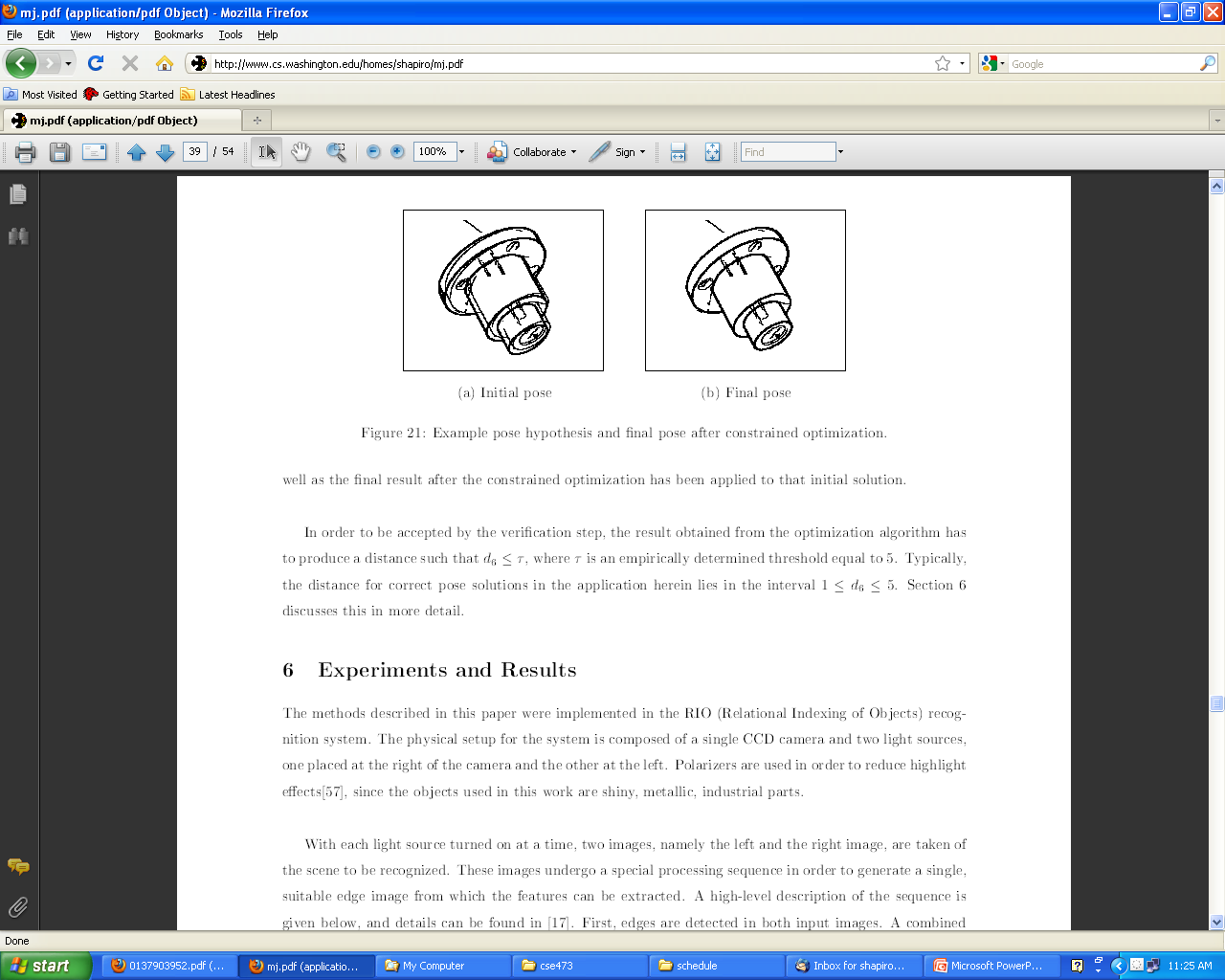 The optimization was searching a 6D space:
     (x,y,z,θx,θy,θz)
The fitness function was how well the projection
     of the 3D object lined up with the edges on 
     the image.
25
Fitness Function
Modified Hausdorf Distance between the image of the projected model and the image of the detected edges
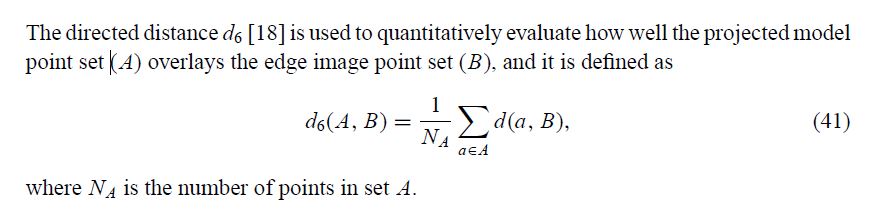 26
27
Searching with Nondeterministic Actions
Vacuum World (actions = {left, right, suck})
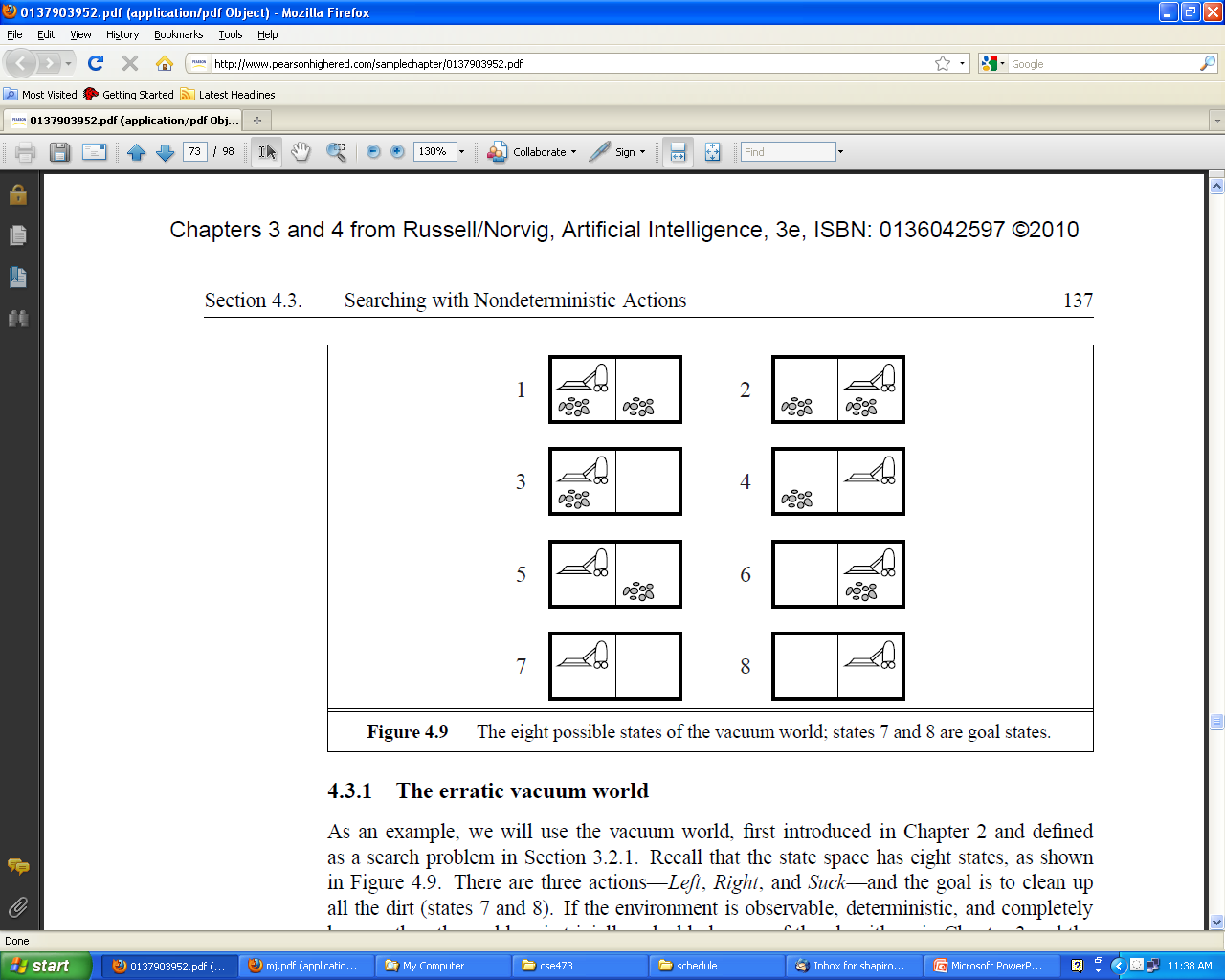 28
Searching with Nondeterministic Actions
In the nondeterministic case, the result of an action can vary.

Erratic Vacuum World: 
When sucking a dirty square, it cleans it and sometimes cleans up dirt in an adjacent square.

When sucking a clean square, it sometimes deposits dirt on the carpet.
29
Generalization of State-Space Model
Generalize the transition function to return a set of possible outcomes.
oldf: S x A -> S     newf: S x A -> 2S
2. Generalize the solution to a contingency plan. 
if state=s then action-set-1 else action-set-2
3. Generalize the search tree to an AND-OR tree.
30
AND-OR Search Tree
OR
Node
agent chooses
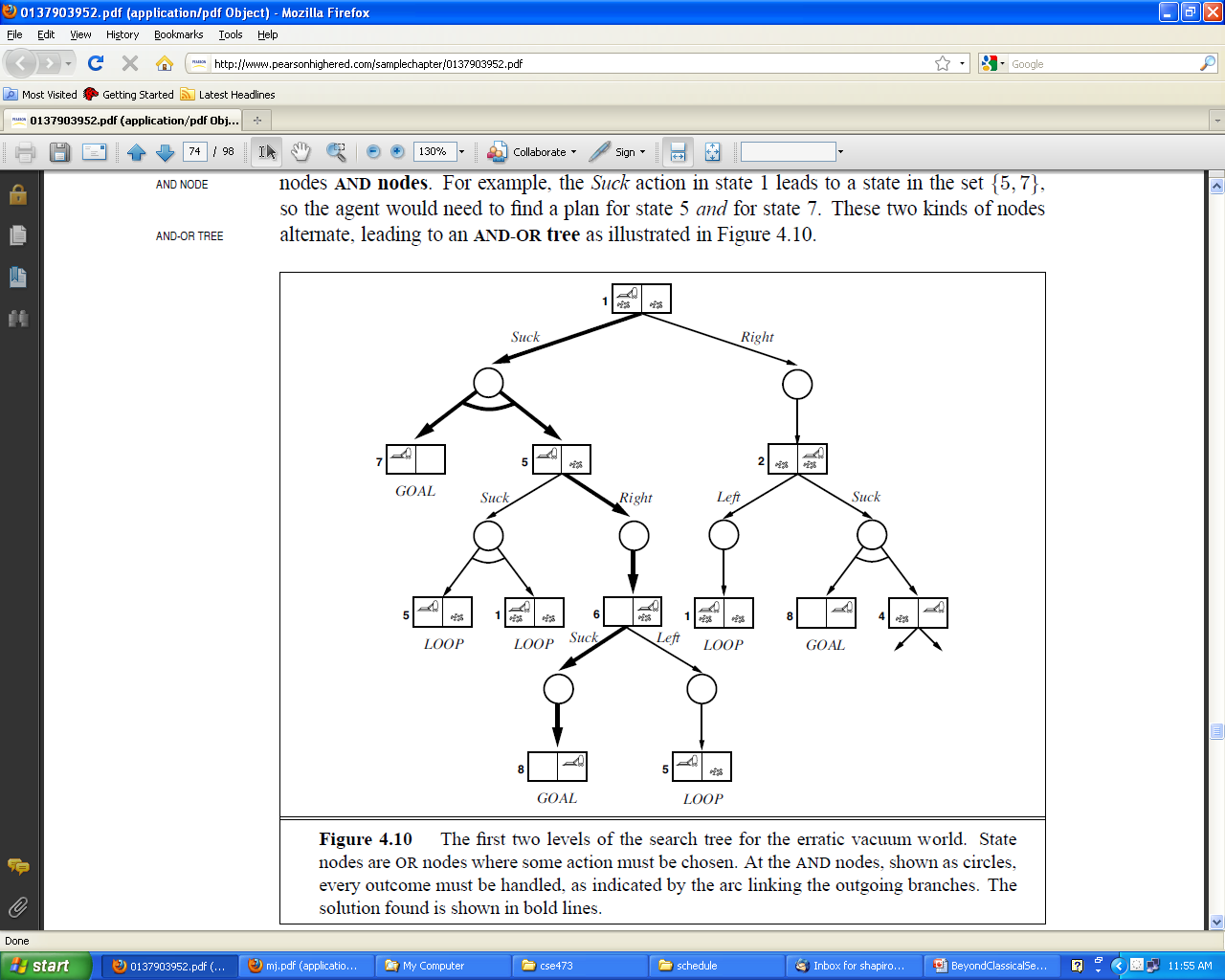 AND
Node
must check
both
same
as an
ancestor
31
Searching with Partial Observations
The agent does not always know its state!

Instead, it maintains a belief state: a set of possible states it might be in. 

Example: a robot can be used to build a map of a hostile environment. It will have sensors that allow it to “see” the world.
32
Belief State Space for Sensorless Agent
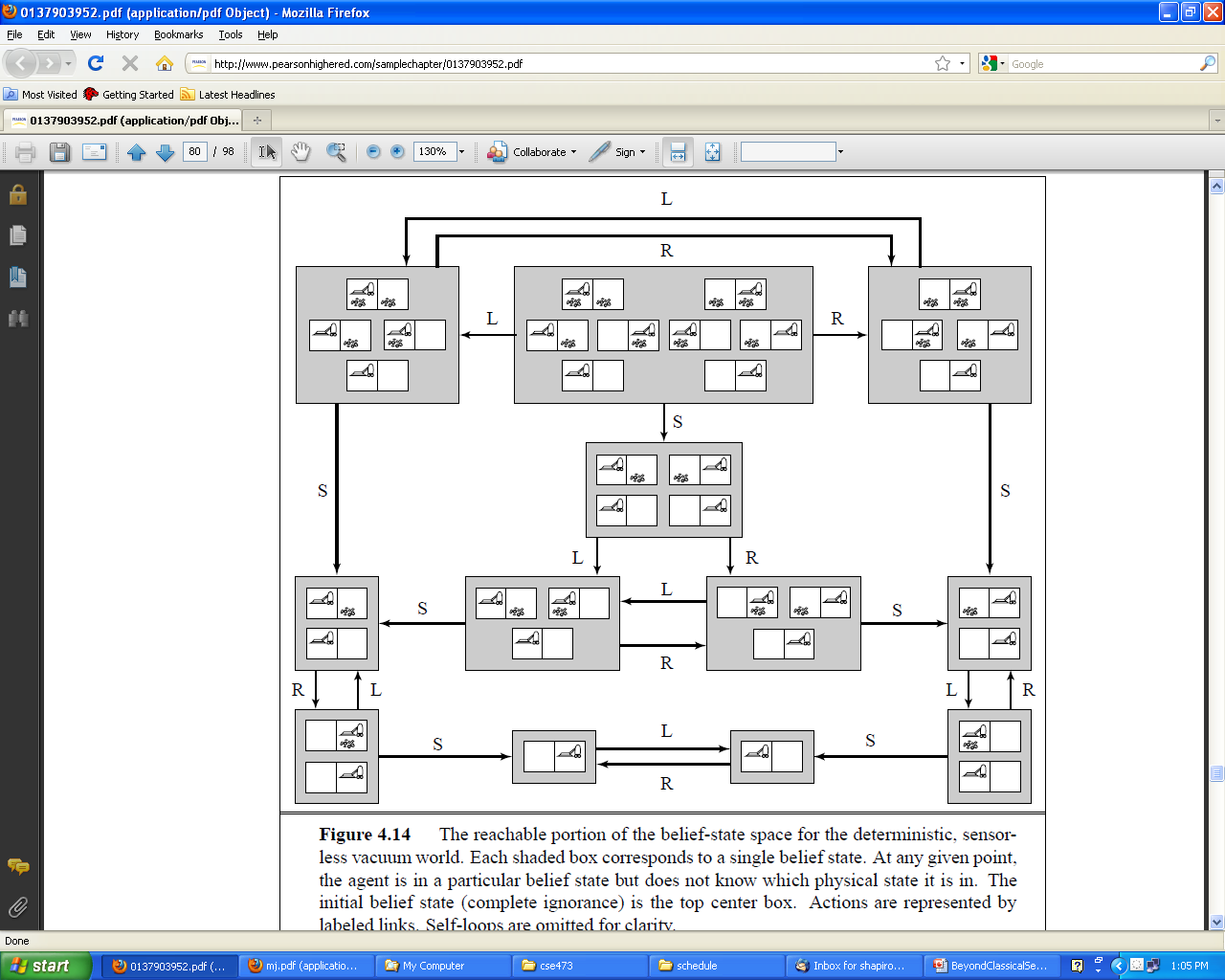 initial      state
Knows it’s
on the left
Knows it’s 
on the right.
Knows its
side is clean.
?
Knows left
side clean
33
Online Search Problems
Active agent
 executes actions
 acquires percepts from sensors
 deterministic and fully observable
 has to perform an action to know the outcome
Examples
Web search
Autonomous vehicle
34